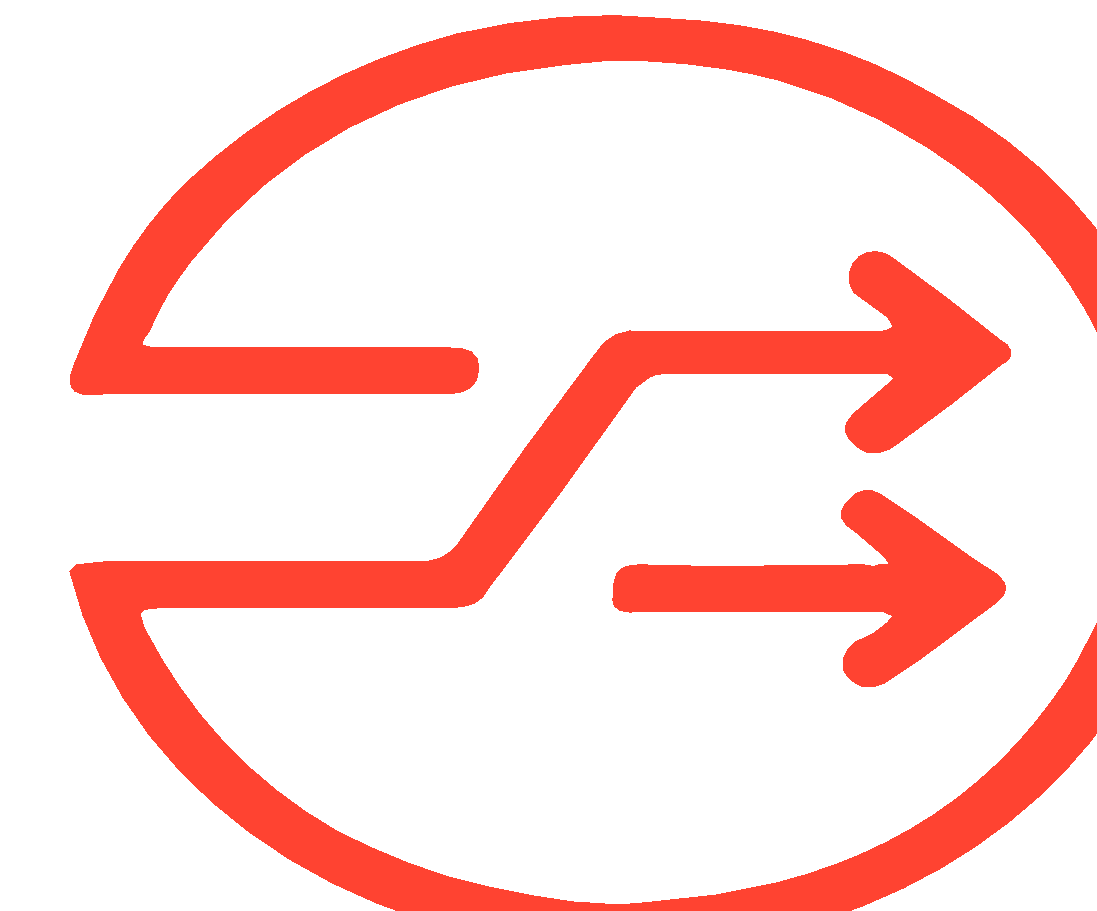 FlexForum Steering Group

Meeting agenda and context

4 April 2024
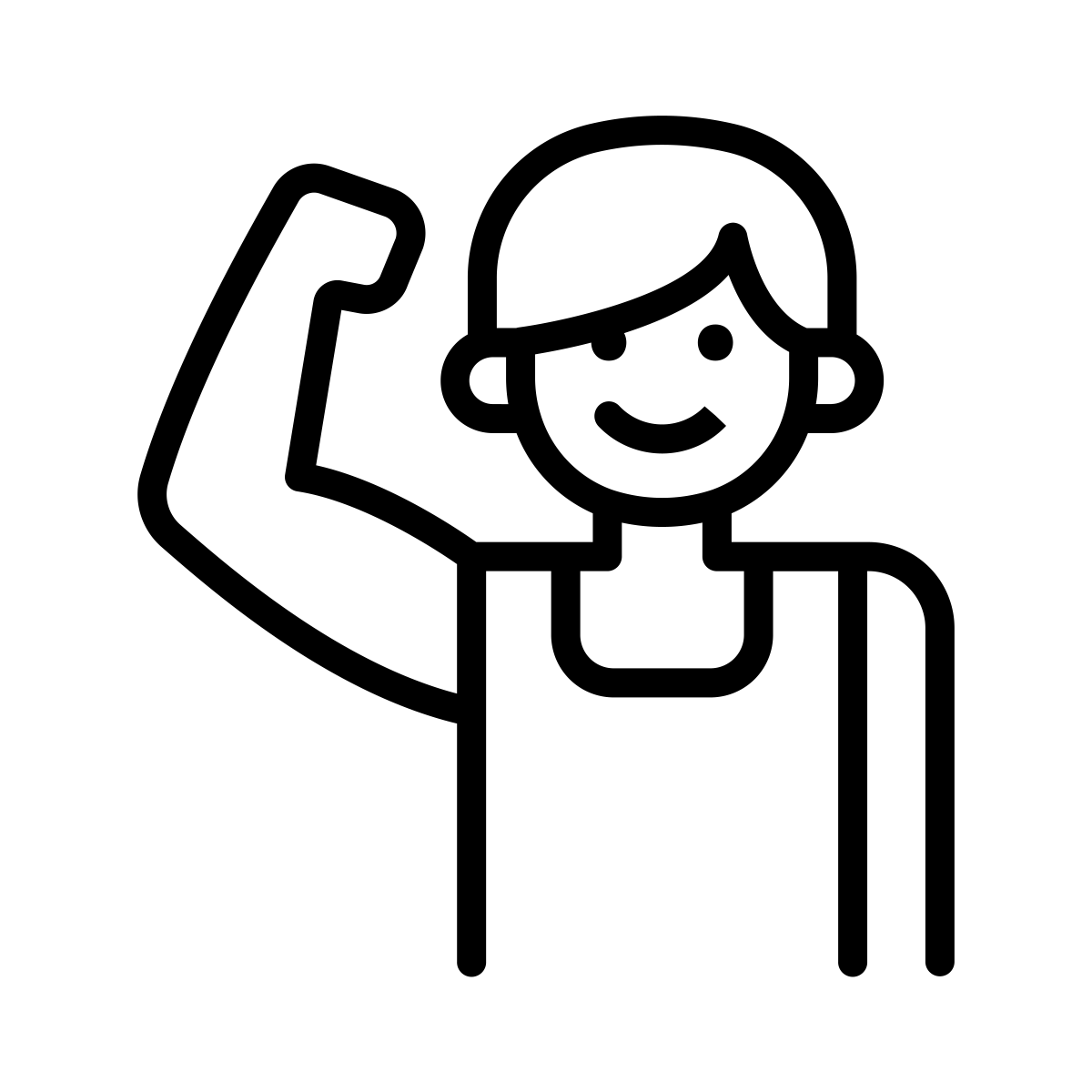 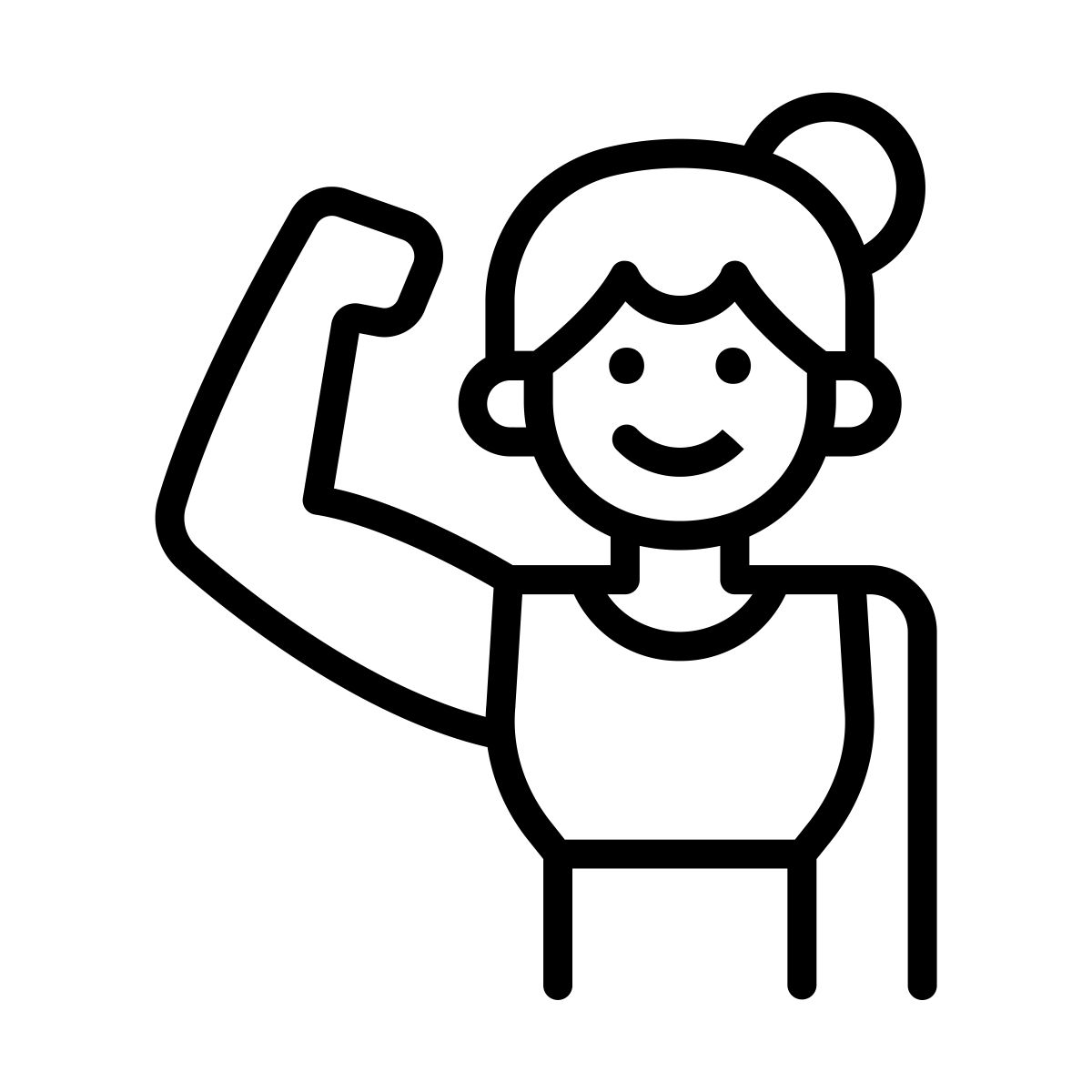 [Speaker Notes: Materials shared: 2 April 2024]
Agenda: 4 April 2024
Welcome
Strategic items (60mins)
Objectives and key results 
A 3 year endeavour 
Standing items (45mins)
Engagement update
Workplan update
Finance update
Procedural items (30mins)
Membership requests
Actions
Next Steering Group meeting
AoB/Close
‹#›
1 Welcome
The purpose of the FlexForum is to support coordinated and collaborative action to make it easier for households, businesses and communities to maximise the value of consumer and distributed energy resources and flexibility to: 
support affordable and reliable operation of the electricity market and power system
enable accelerated electrification by households and businesses as part of the transition in Aotearoa New Zealand to zero emissions economy
Purpose of this item: 
Welcome
Apologies
Interests
Confirm the agenda
You should all be familiar with the requirements of the Commerce Act 1986, prohibiting anti-competitive conduct. You should not discuss commercially sensitive areas of competitive activity, including (but not limited to) relating to agreements to fix, control or maintain prices, restrict output or capacity, or allocate markets or customers
A written record of the discussions today will be available on the FlexForum webpage. 
As steering group members you are acting in an individual capacity not as a representative of your organisation.
‹#›
2 Proposed objectives and key results
Purpose of this item: 
Discuss the proposed objectives and key results [follow link]

The Steering Group started the process to develop objectives and key results in November
The SG discussed individual perspectives of the electricity experience in 2030 as a starting point to identify objectives and key results. The discussion is summarised here: Steering Group meeting notes 22 November 2023 
These are things identified that the SG could do to deliver the Accountability, Action and Collaboration principles underpinning the Flexibility Plan 1.0. The list summarises points on pages 3 and 4 of the meeting notes 
Engagement and comms
Talk to people regularly - both Members and the wider ecosystem, including ‘consumer’ perspectives
Publish an annual workplan with regular progress updates to demonstrate progress and raise key messages (ie, the so what of this)
Be transparent and make sure all FF actions and activities are disclosed and publicly available
Align with appropriate industry groups, eg, FNF to have a distributor lens and an ecosystem lens
Contribute to regulatory processes as they shape conversations and demonstrate value of FF
Be non-partisan and engage with people on why they should care.
Regular communication with people doing the work, eg, workstream conveners, ENA, EEA etc to hear what things are being done and discuss what FF is doing
Assurance
Connect advice/discussion to practical outcomes, eg a use case, to show how FF is working to realise an end state and not just writing reports
Always check that advice/outputs describe how it serves the human, aligns with the objective, and how it can lead to practical action
Highlight good and less good examples of collaboration, eg, highlight what the ecosystem should be doing more of/less of
Action: decide how to finalise objectives and key results for FlexForum
‹#›
3 value of thinking about FlexForum as a 3 year endeavour
Purpose of this item: 
to discuss the opportunities and implications of setting a 3 year lifespan for FlexForum 

What are the opportunities and implications of saying FlexForum wants to shut up shop in 3 years
What would FlexForum do if it had just 3 full calendar years to achieve the objective and purpose?
What would good look like in December 2027?
What would be needed to make that happen?
No action requested
‹#›
4 Engagement update (1)
Purpose of this item: 
Note engagement activity since 7 March
Note upcoming engagement activity
Note March newsletter statistics
No action requested
‹#›
[Speaker Notes: Outcome from session with EA - Mark H will progress:
Workshops – EA staff to attend where relevant
FF input to EA work planning process – any assessment of the Flexibility Plan and priority items for the Authority would be useful in this
Output from EA work planning process (May meeting in the calendar)
EECA EV charging project – it sounds like this is something that will look to inform the EA work programme, so it would be a missed opportunity if we didn’t get involved in informing the scope so that it asks the right questions and provides recommendations in the most actionable way
MOSP roadmaps – I think we’ll be ready to engage in this sort of discussion in 3-6 months based on the current rate of progress]
5 Workplan update (1)
Purpose of this item: 
Update on progress with the workplan
Update on progress with the deliverables listed in the funding agreement 
Note a potential new workplan task to provide EECA advice 
Note a breakdown of workplan resources and budget by workstream

Update on progress with the Workplan - A Workplan Tracker has been developed to provide a monthly update on progress for each task. The tracker will be completed by Doers and confirmed by Conveners.
Milestones are currently being met, noting that the initial delivery schedule assumed a 1 March start versus the actual mid to late March start because workplan sign off did not happen until 7 March and there was a further delay waiting to confirm the EECA task
Looking forward, it is unlikely The plausible future state + Many ways… tasks will be completed by 30 April due to the later start and challenges obtaining Member input to help develop the initial outcomes scenarios  

The workplan ‘to do’ list (at 27-03-34) is on the next page.
No action requested
‹#›
5 Workplan update (2): workplan to do list
This to do list will be updated and shared weekly to give Members a heads-up on what is coming
At 27-03-24
No action requested
5 Workplan update (3): progress with funding agreement deliverables
Update on progress with the deliverables listed in the funding agreement.

No action requested
‹#›
5 Workplan update (4): progress with funding agreement deliverables
Action: agree how and who will finalise the engagement plan
Update on progress with the deliverables listed in the funding agreement continued
3.3 to develop a FlexForum engagement plan needs focus/resources to ensure the 31 May delivery date is achieved
‹#›
5 Workplan update (5): potential new workplan task to provide EECA advice
Purpose of this item: 
Note a potential new workplan task to provide EECA advice

EECA is considering asking FlexForum to provide another piece of advice 
EECA wants to provide businesses with energy intensive activities that could be decarbonised with information/tools they can use to explore the full potential of flexibility offerings, including quantifying additional financial (capital or operational) and non-financial benefits available from flexibility
RETA insights indicate commercial/business electrification/decarbonisation investments will not be economically viable for decades even with a >$200/t CO2e ETS, particularly in the North Island. Reasons include: lower gas costs relative to overall electricity costs, and the novelty of using DER to manage electricity costs without impacting production (eg, not shutting down)
using DER is not the easy and obvious solution, particularly for established businesses with site/activity specific situations, scarce time and capital, and commercial priorities. 

Assisting eeca would help to deliver step #1 of the Flexibility Plan 1.0
an initial conversation about scope and approach occurred 28 March. An indicative proposed approach is being prepared for a further conversation with EECA
EECA would fully fund the task. This would ensure the capability
EECA wants FlexForum to do this because it has diverse participation and expertise and is commercially neutral
No action requested
‹#›
5 Workplan update (6): breakdown of workplan resources and budget
Purpose of this item: 
Note a breakdown of workplan resources and budget by workstream

Workplan resources and budget for the initial phase of activity March to July 2024 were allocated to tasks and workstreams according to the Member and Convener assessment of priorities
3 tasks are Foundational
A Plausible future state. This task will produce necessary inputs for other initial and future tasks 
Tracking progress with the Flexibility Plan and Updating the Flexibility Plan. These are core activities required to meet the objective and purpose 
2 tasks are in the Consumer information and participation stream
The Many ways a human can benefit from flexibility. This task will produce necessary inputs for other initial and future tasks
Designing an EV charging workplan. EECA asked for this to happen now
1 task is in the Digitalisation stream. This is a baseline task for the stream and relates to a priority issue for Members and regulators
1 task is in the Market frameworks stream. This is a baseline task for the stream and relates to a priority issue for Members and regulators
No Flexible resource integration stream tasks were included in the initial set because the first task will be easier to complete once work underway by the FNF and others is complete
Note:
The initial tasks to 31 July are funded and resourced. Workplan activity after 31 July is not fully funded or resources.
Figures shown for all workplan tasks to 30 September are cumulative
Project reporting template being finalised to track progress
No action requested
‹#›
6 Finance update
Purpose of this item: 
note status of payment of 2024 subscriptions
note cashflow projection
discuss Knowledge Hub options and costs


No action requested
‹#›
7 Membership requests
Purpose of this item: 
note Membership requests since previous meeting


Membership requests
2 prospective Members attended the Member update on 27 March, with 1 arranging a follow up meeting to better understand the requirements of participation 
Basis (wearebasis.com) asked to join FlexForum on 2 April 2024

No action requested
‹#›
[Speaker Notes: Membership types =
a) individual who is a consumer 
b) small organisation (annual revenue <$5M)
c) organisation which is not small and not named in category d)
d) named organisations + distributors with >100,000 ICPPs]
8 Actions
Purpose of this item: 
Note actions 

Actions from FlexForum and Steering Group meetings from 1 July 2023 to 7 March 2024 are documented here: FF collated actions - FF and SG meetings 2023-24
all time-bound / time critical actions are complete or underway


No action requested
‹#›
9 Next meeting
Purpose of this item: 
Confirm the date for the next Steering Group meeting

Next Steering Group meeting
SG meetings have been scheduled for 1st Thursday of the month from 7 March to 5 December 2024 (0930-1200). The next meeting is 2 May


ACTION: confirm the 2 May SG meeting
‹#›